Bath Packets
and gendered urban experience in Colombo
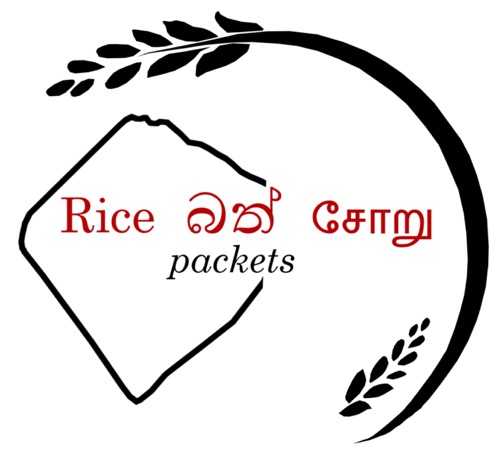 Nipesh Palat Narayanan
Postdoctoral Researcher
University of Colombo, Sri Lanka
https://bathpacket.wordpress.com
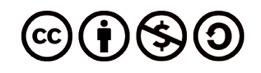 Contents
Position
1. Position
Methods
2. Methods
Gendered Urban Experience
3. Gendered Urban Experience
Making Bath Packets
Making Bath Packets
Selling Bath Packets
Selling Bath Packets
4. Conclusion
Conclusion
Case Location: Colombo, Sri Lanka
Position
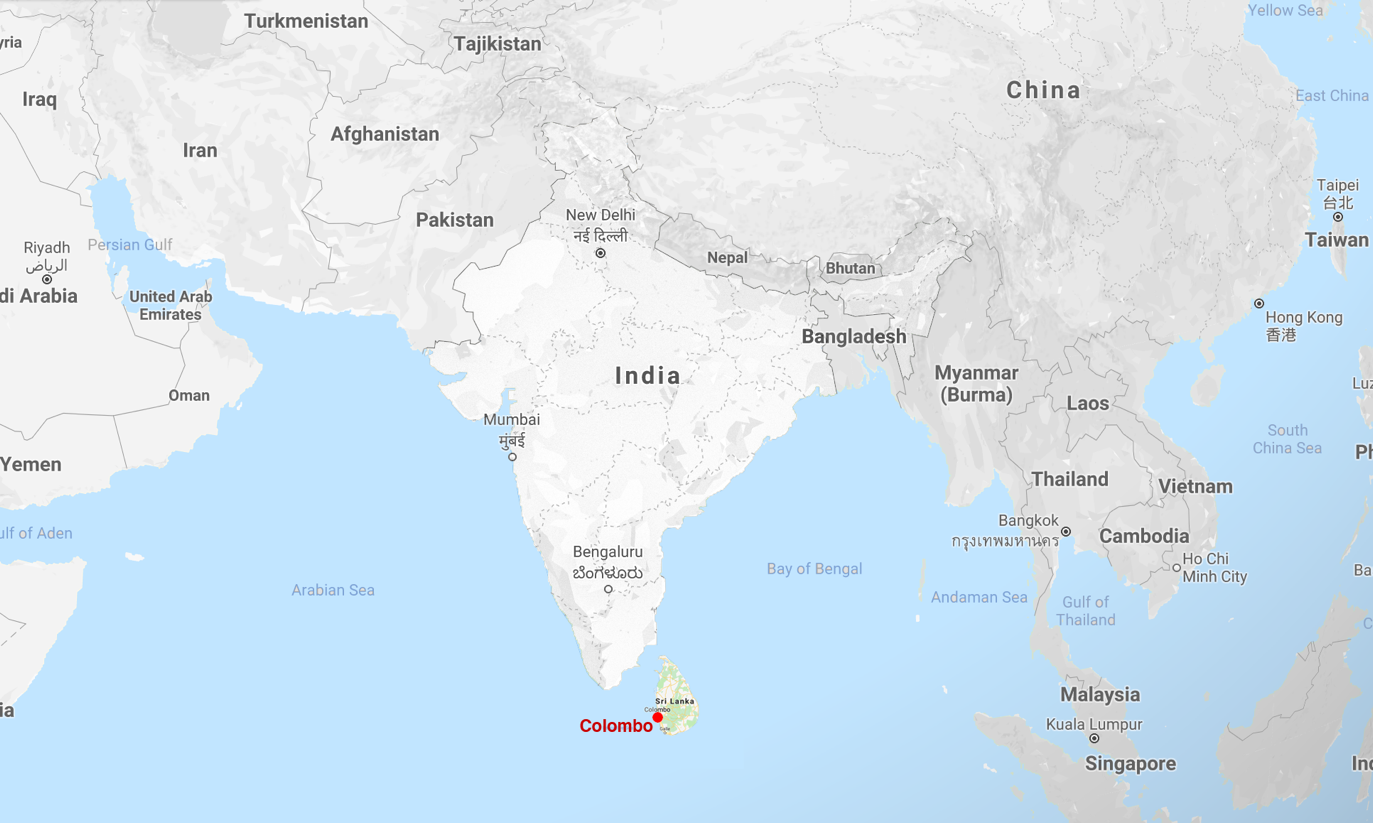 Methods
Gendered Urban Experience
Making Bath Packets
Selling Bath Packets
Conclusion
Case Location: Colombo, Sri Lanka
Position
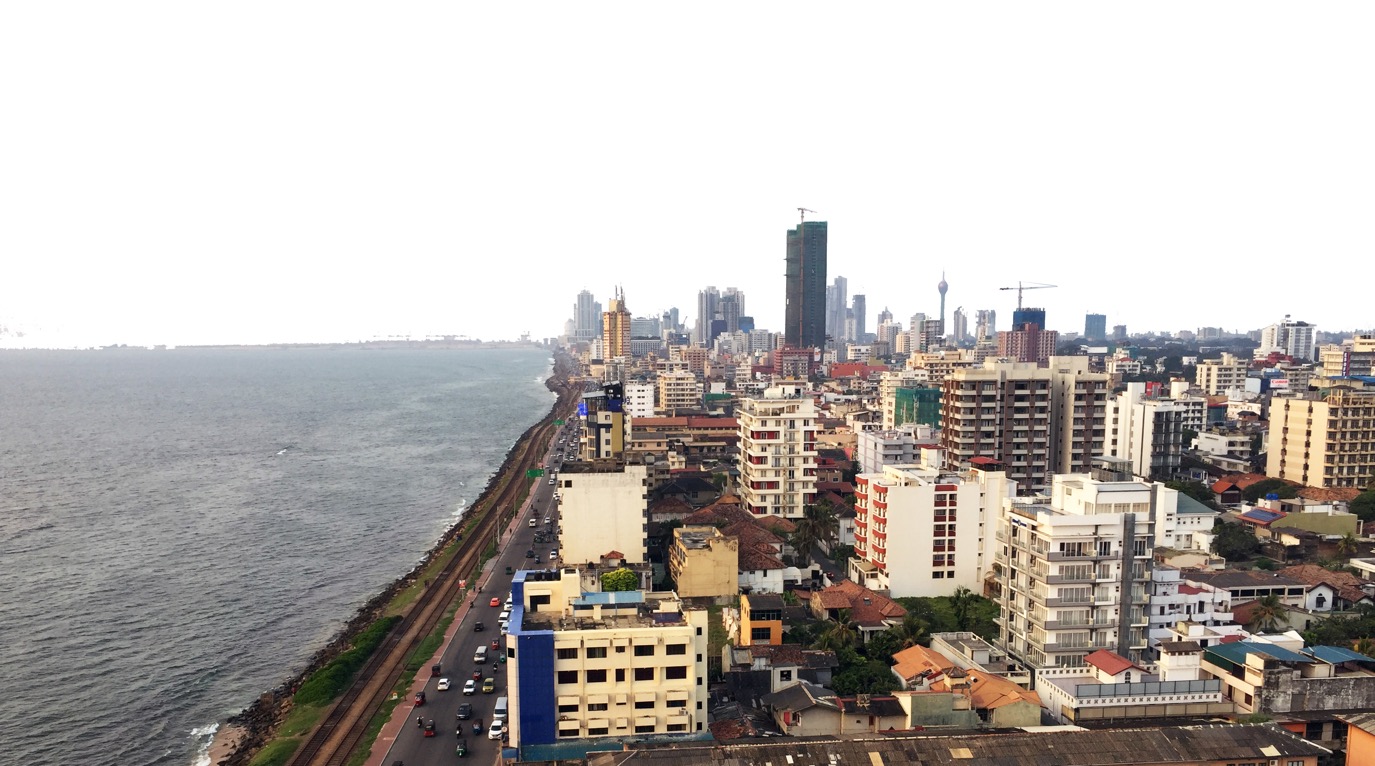 Largest city in Sri Lanka			
	Population: 555,000 
	Floating Population: 500,000 
	Area: 37 Sq Km
Methods
Gendered Urban Experience
Making Bath Packets
Image Source: Author
Selling Bath Packets
Conclusion
Bath Packet: Commodity
Position
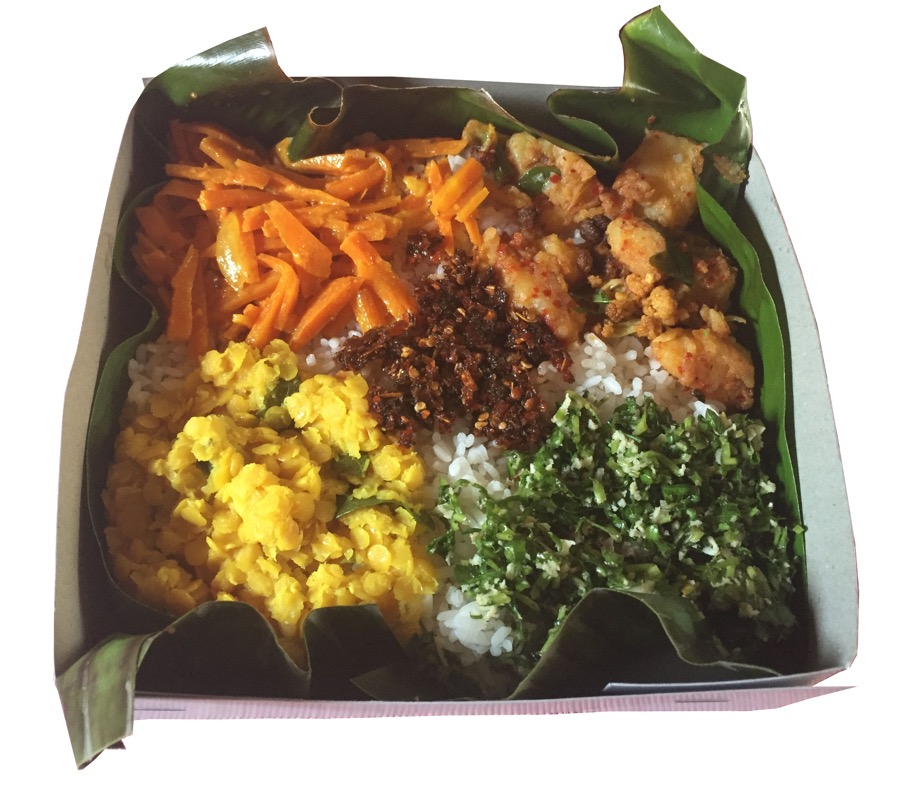 Methods
Gendered Urban Experience
Making Bath Packets
Image Source: Author
Selling Bath Packets
Conclusion
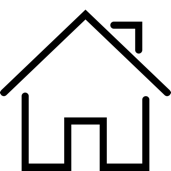 Rice & Curry: Eaten at Home
Position
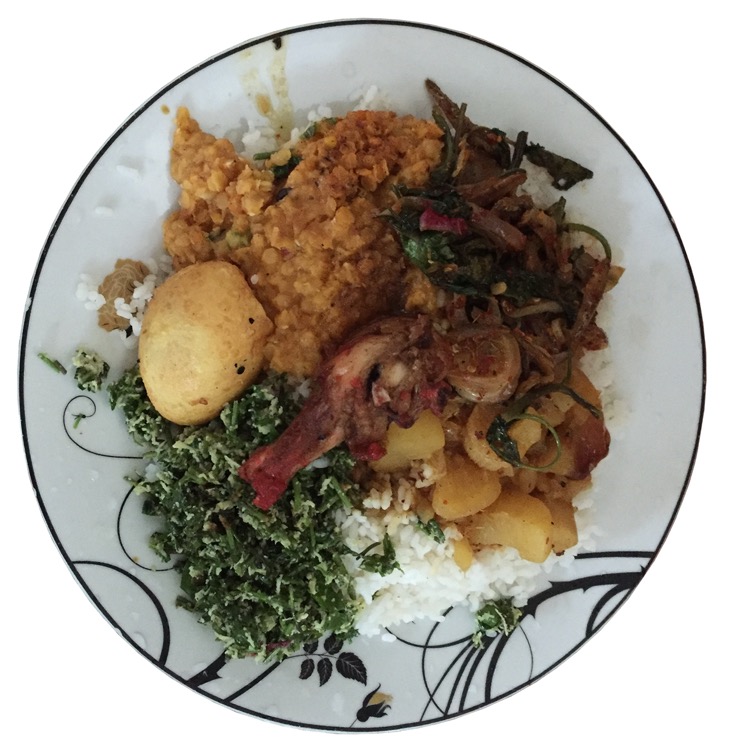 Methods
Gendered Urban Experience
Making Bath Packets
Image Source: Author
Selling Bath Packets
Conclusion
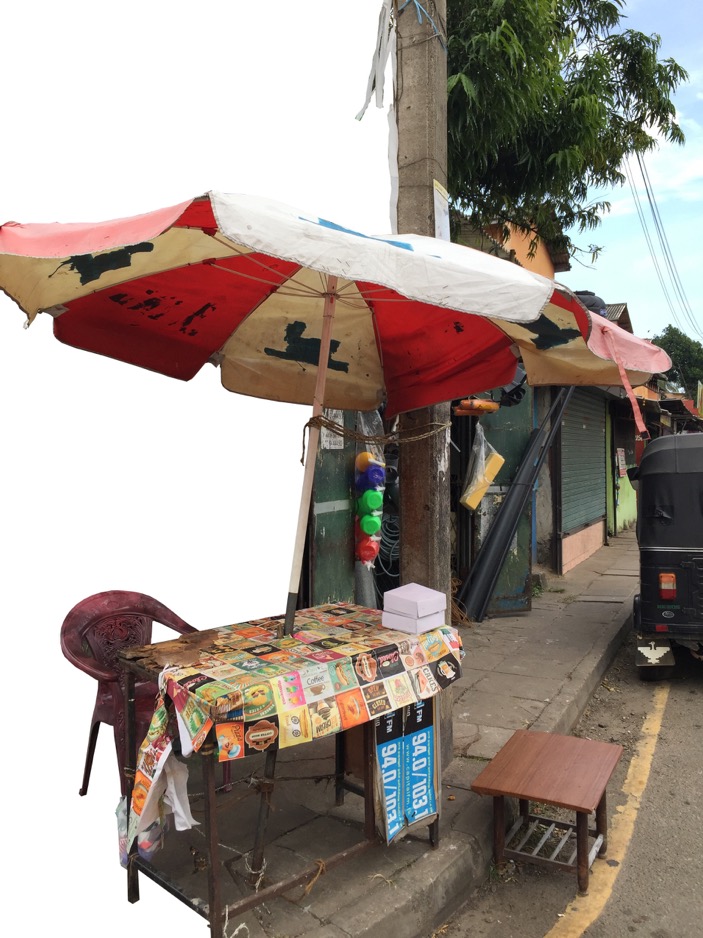 From Rice and Curry to Bath Packet
Position
Methods
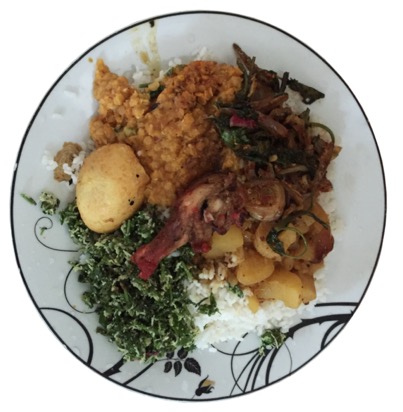 Gendered Urban Experience
Image Source: Asanka
Making Bath Packets
Image Source: Author
Selling Bath Packets
Conclusion
What is a Bath Packet?
Position
Packaged Rice and Curry			
	Commercial variant of what one brings from home
	Not packed restaurant food
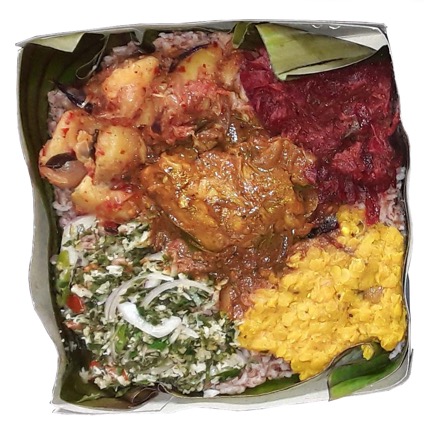 Methods
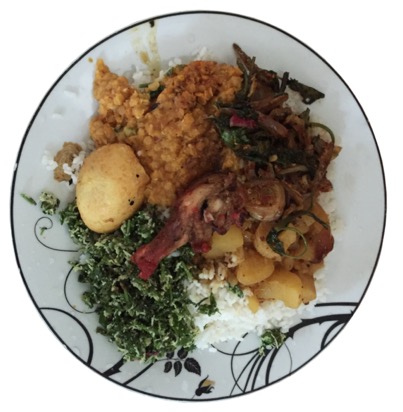 Gendered Urban Experience
Making Bath Packets
Image Source: Author
Selling Bath Packets
Conclusion
What is a Bath Packet?
Position
Packaged Rice and Curry			
	Commercial variant of what one brings from home
	Not packed restaurant food

Wide cost variation			
	LKR 80 – 400 (5x difference)
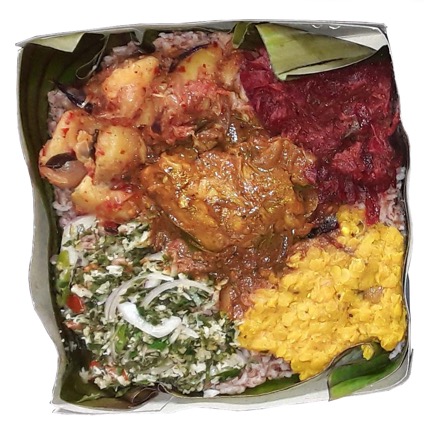 Methods
Gendered Urban Experience
Making Bath Packets
Image Source: Author
Selling Bath Packets
Conclusion
1 KG rice = LKR 100 (approximately for white rice)
What is a Bath Packet?
Position
1. Principal condiment
Meat (beef, pork, chicken), Fish, Egg or vegetarian option


2. Dal (Parippu)
Split Red-Lentils


3. Vegetable 1


4. Vegetable 2

5. Raw condiment
Sambol
	
Rice
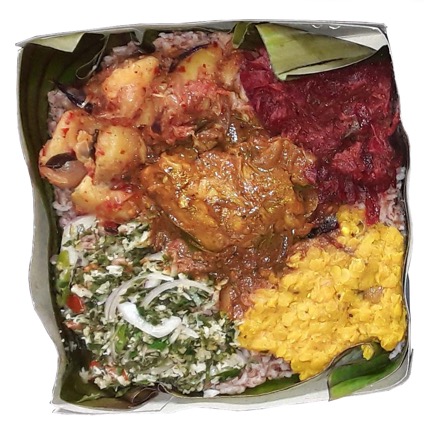 Methods
Gendered Urban Experience
Making Bath Packets
Image Source: Author
Selling Bath Packets
Conclusion
What is a Bath Packet?
Position
1. Principal condiment
Meat (beef, pork, chicken), Fish, Egg or vegetarian option


2. Dal (Parippu)
Split Red-Lentils


3. Vegetable 1


4. Vegetable 2

5. Raw condiment
Sambol
	
Rice
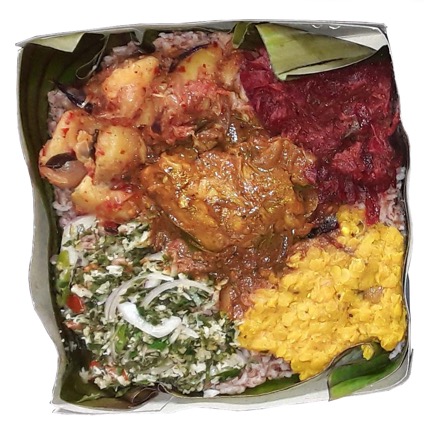 Methods
Gendered Urban Experience
Making Bath Packets
Image Source: Author
Selling Bath Packets
Conclusion
What is a Bath Packet?
Position
1. Principal condiment
Meat (beef, pork, chicken), Fish, Egg or vegetarian option


2. Dal (Parippu)
Split Red-Lentils


3. Vegetable 1


4. Vegetable 2

5. Raw condiment
Sambol
	
Rice
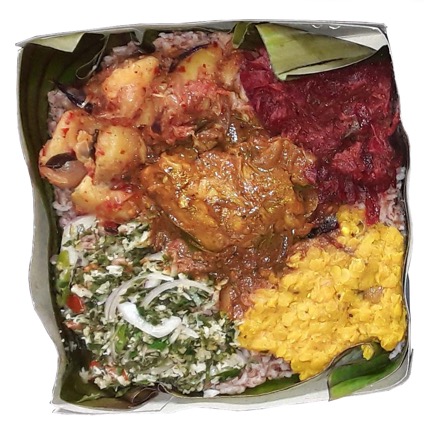 Methods
Gendered Urban Experience
Making Bath Packets
Image Source: Author
Selling Bath Packets
Conclusion
What is a Bath Packet?
Position
1. Principal condiment
Meat (beef, pork, chicken), Fish, Egg or vegetarian option


2. Dal (Parippu)
Split Red-Lentils


3. Vegetable 1


4. Vegetable 2

5. Raw condiment
Sambol
	
Rice
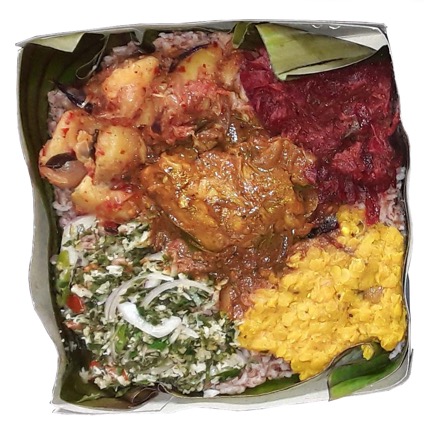 Methods
Gendered Urban Experience
Making Bath Packets
Image Source: Author
Selling Bath Packets
Conclusion
What is a Bath Packet?
Position
1. Principal condiment
Meat (beef, pork, chicken), Fish, Egg or vegetarian option


2. Dal (Parippu)
Split Red-Lentils


3. Vegetable 1


4. Vegetable 2

5. Raw condiment
Sambol
	
Rice
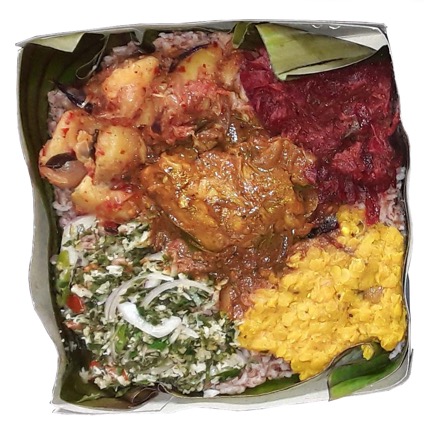 Methods
Gendered Urban Experience
Making Bath Packets
Image Source: Author
Selling Bath Packets
Conclusion
What is a Bath Packet?
Position
“Eaten and produced by a wide range of people…”
Methods
Gendered Urban Experience
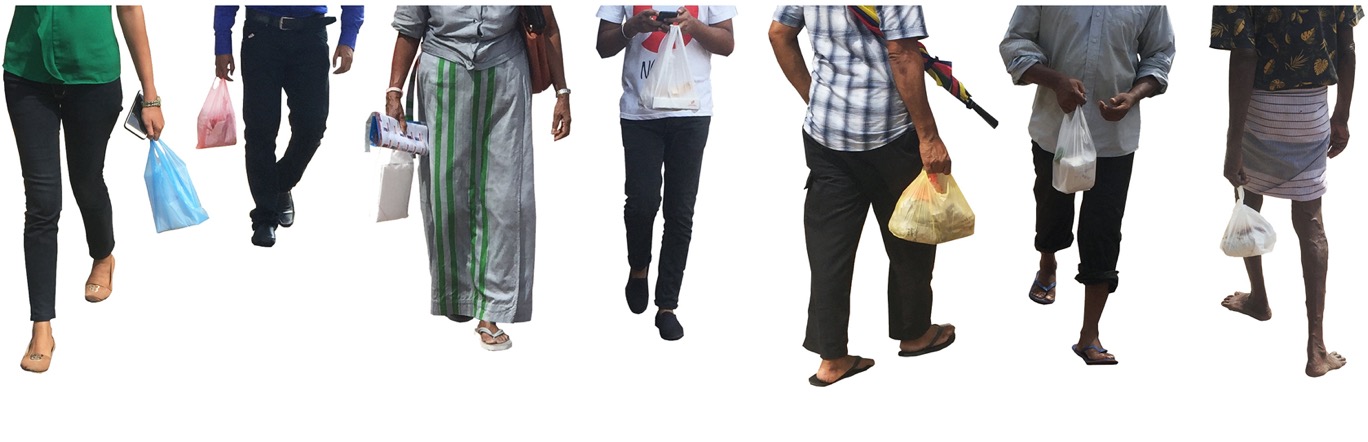 Making Bath Packets
Image Source: Author
Selling Bath Packets
Conclusion
Intent behind investigating a Bath Packet
Position
Methods
Gendered Urban Experience
Making Bath Packets
Selling Bath Packets
Conclusion
Intent behind investigating a Bath Packet
Position
Eurocentric Urban Understanding (& Urban Theory)
Our urban understanding is biased – Eurocentric (North Atlantic)
Methods
Gendered Urban Experience
Making Bath Packets
Selling Bath Packets
Conclusion
Connell, R. 2011. Southern theory: the global dynamics of knowledge in social science Reprinted. Cambridge: Polity Press.
Intent behind investigating a Bath Packet
Position
Eurocentric Urban Understanding (& Urban Theory)
Our urban understanding is biased – Eurocentric (North Atlantic)
Methods
Provincialize: Understand Cities in Their Own Right 
Not in comparison to Eurocentric urban theory emanating from cities like London, Paris, & New York
Gendered Urban Experience
Making Bath Packets
Selling Bath Packets
Conclusion
Palat Narayanan, N. 2020. Southern Theory without a North: City Conceptualization as the Theoretical Metropolis. Annals of the American Association of Geographers :1–13.
Intent behind investigating a Bath Packet
Position
Eurocentric Urban Understanding (& Urban Theory)
Our urban understanding is biased – Eurocentric (North Atlantic)
Methods
Provincialize: Understand Cities in Their Own Right 
Not in comparison to Eurocentric urban theory emanating from cities like London, Paris, & New York
Gendered Urban Experience
Making Bath Packets
Urban Understanding
Food
via
Selling Bath Packets
Conclusion
Palat Narayanan, N., and R. Véron. 2018. Informal production of the city: Momos, migrants, and an urban village in Delhi. Environment and Planning D: Society and Space 36 (6):1026–1044.
Understanding Colombo in its own right
Position
Understanding Colombo
Bath Packets
via
Methods
Gendered Urban Experience
Making Bath Packets
Selling Bath Packets
Conclusion
Understanding Colombo in its own right
Position
Understanding Colombo
Bath Packets
via
Methods
Bath Packets
Imitates the cultural practices of parcelled rice & curry
Gendered Urban Experience
Making Bath Packets
Selling Bath Packets
Conclusion
Understanding Colombo in its own right
Position
Understanding Colombo
Bath Packets
via
Methods
Bath Packets
Imitates the cultural practices of parcelled rice & curry
Gendered Urban Experience
Making Bath Packets
Cultural Practices 
& 
Spatial Urban Experiences
Selling Bath Packets
Conclusion
Understanding Colombo in its own right
Position
Understanding Colombo
Bath Packets
via
Methods
Bath Packets
Imitates the cultural practices of parcelled rice & curry
Gendered Urban Experience
Making Bath Packets
Cultural Practices 
& 
Spatial Urban Experiences
Selling Bath Packets
Conclusion
Methods
Position
Urban
Food
Methods
Two Cases        
Dinithi
Wishaka

(Selling bath packets in a central Colombo district)
Gendered Urban Experience
Making Bath Packets
Selling Bath Packets
Conclusion
Methods
Position
Urban
Food
Methods
Two Cases        
Dinithi
Wishaka

(Selling bath packets in a central Colombo district)
Gendered Urban Experience
Semi-structured Interviews			
	Producers and Sellers (20 nos.)

Qualitative Surveys			
	Producers, Sellers, and Buyers (50 nos.)

Participant Observation
Making Bath Packets
Selling Bath Packets
Conclusion
Gendered Urban Experience
Position
Dinithi
Wishaka
Methods
Selling bath packets, less than 100 m from each other in a central Colombo district
Gendered Urban Experience
Making Bath Packets
Selling Bath Packets
Conclusion
Gendered Urban Experience
Position
Dinithi
Wishaka
Methods
Gendered Urban Experience
Making Bath Packets
Selling Bath Packets
Conclusion
Gendered Urban Experience
Position
Dinithi	

2016: 	Takeover of family-owned shop
	Opens ‘healthy’ juice shop
Wishaka
Methods
Gendered Urban Experience
Making Bath Packets
Selling Bath Packets
Conclusion
Gendered Urban Experience
Position
Dinithi	

2016: 	Takeover of family-owned shop
	Opens ‘healthy’ juice shop

2017:	Started selling bath packets
	Lives in big house behind the shop
	Maids + cook
Wishaka
Methods
Gendered Urban Experience
Making Bath Packets
Selling Bath Packets
Conclusion
Gendered Urban Experience
Position
Dinithi	

2016: 	Takeover of family-owned shop
	Opens ‘healthy’ juice shop

2017:	Started selling bath packets
	Lives in big house behind the shop
	Maids + cook

Sale:	40 bath packets per day
Cost:	LKR 325-375
Location: 	Shop
Wishaka
Methods
Gendered Urban Experience
Making Bath Packets
Selling Bath Packets
Conclusion
1 KG rice = LKR 100 (approximately for white rice)
Gendered Urban Experience
Position
Dinithi	

2016: 	Takeover of family-owned shop
	Opens ‘healthy’ juice shop

2017:	Started selling bath packets
	Lives in big house behind the shop
	Maids + cook

Sale:	40 bath packets per day
Cost:	LKR 325-375
Location: 	Shop
Wishaka

2018:	Lost job (jewellery shop)
	Mother suggested bath packets
Methods
Gendered Urban Experience
Making Bath Packets
Selling Bath Packets
Conclusion
1 KG rice = LKR 100 (approximately for white rice)
Gendered Urban Experience
Position
Dinithi	

2016: 	Takeover of family-owned shop
	Opens ‘healthy’ juice shop

2017:	Started selling bath packets
	Lives in big house behind the shop
	Maids + cook

Sale:	40 bath packets per day
Cost:	LKR 325-375
Location: 	Shop
Wishaka

2018:	Lost job (jewellery shop)
	Mother suggested bath packets

2019:	Started selling bath packet 
	Lives outside Colombo
	Makes at home and travels to sell
Methods
Gendered Urban Experience
Making Bath Packets
Selling Bath Packets
Conclusion
1 KG rice = LKR 100 (approximately for white rice)
Gendered Urban Experience
Position
Dinithi	

2016: 	Takeover of family-owned shop
	Opens ‘healthy’ juice shop

2017:	Started selling bath packets
	Lives in big house behind the shop
	Maids + cook

Sale:	40 bath packets per day
Cost:	LKR 325-375
Location: 	Shop
Wishaka

2018:	Lost job (jewellery shop)
	Mother suggested bath packets

2019:	Started selling bath packet
	Lives outside Colombo
	Makes at home and travels to sell

Sale:	30 bath packets per day
Cost:	LKR 120-200
Location: 	Footpath
Methods
Gendered Urban Experience
Making Bath Packets
Selling Bath Packets
Conclusion
1 KG rice = LKR 100 (approximately for white rice)
Gendered Urban Experience: Class-based gender performativity
Position
Dinithi	

Healthy food – Starting logic

“As a Buddhist we cannot give anything bad to people, especially food. You can donate your old clothes to someone, it just covers the body no. But food is not like that, it needs to be very clean, hygienic, and healthy. Also when you see the food you should feel like eating [referring to the poor quality of bath packets elsewhere]. We put a banana leaf in our packets, I personally make sure that it is washed and wiped.”
Wishaka
Methods
Gendered Urban Experience
Making Bath Packets
Selling Bath Packets
Conclusion
Gendered Urban Experience: Class-based gender performativity
Position
Dinithi	

Healthy food – Starting logic

“As a Buddhist we cannot give anything bad to people, especially food. You can donate your old clothes to someone, it just covers the body no. But food is not like that, it needs to be very clean, hygienic, and healthy. Also when you see the food you should feel like eating [referring to the poor quality of bath packets elsewhere]. We put a banana leaf in our packets, I personally make sure that it is washed and wiped.”
Wishaka
Methods
Gendered Urban Experience
Making Bath Packets
Selling Bath Packets
Conclusion
Gendered Urban Experience: Class-based gender performativity
Position
Dinithi	

Healthy food – Starting logic

“As a Buddhist we cannot give anything bad to people, especially food. You can donate your old clothes to someone, it just covers the body no. But food is not like that, it needs to be very clean, hygienic, and healthy. Also when you see the food you should feel like eating [referring to the poor quality of bath packets elsewhere]. We put a banana leaf in our packets, I personally make sure that it is washed and wiped.”
Wishaka

Extension of work at home
	Feeding the family
	Scaling up existing work

Cooking
	Help from Mother & Sister
	Quality embedded
Methods
Gendered Urban Experience
Making Bath Packets
Selling Bath Packets
Conclusion
Gendered Urban Experience: Class-based gender performativity
Position
Dinithi	

Discourse of care
	Overseeing every detail.
	The output
Wishaka

Discourse of care
	Cooking herself
	The process
Methods
Gendered Urban Experience
Making Bath Packets
Selling Bath Packets
Conclusion
Gendered Urban Experience: Class-based gender performativity
Position
Dinithi	

Discourse of care
	Overseeing every detail.
	The output
Wishaka

Discourse of care
	Cooking herself
	The process
Methods
Gendered Urban Experience
Imitating: Packed rice and curry used to be cooked by mother (wife). Care/love.

Commercial Replacement 
Men and women sellers
Making Bath Packets
Selling Bath Packets
Conclusion
Gendered Urban Experience: Differing conception of the city
Position
Dinithi	

Raw Materials
	Supermarket
	Never from ‘Pettah’ 
		(wholesale market)
Wishaka
Methods
Gendered Urban Experience
Making Bath Packets
Selling Bath Packets
Conclusion
Gendered Urban Experience: Differing conception of the city
Position
Dinithi	

Raw Materials
	Supermarket
	Never from ‘Pettah’ 
		(wholesale market)
Wishaka

Raw Material
	Pettah
	Muslim meat shop

“There is a large variety in Pettah and once you know the shopkeeper you get a good deal. The produce is fresh due to large turnover of the market. However, I buy fish from the local shop to easily carry it home without it going bad and meat from a nearby Muslim shop.”
Methods
Gendered Urban Experience
Making Bath Packets
Selling Bath Packets
Conclusion
Gendered Urban Experience: Differing conception of the city
Position
Dinithi	

Raw Materials
	Supermarket
	Never from ‘Pettah’ 
		(wholesale market)
Wishaka

Raw Material
	Pettah
	Muslim meat shop

“There is a large variety in Pettah and once you know the shopkeeper you get a good deal. The produce is fresh due to large turnover of the market. However, I buy fish from the local shop to easily carry it home without it going bad and meat from a nearby Muslim shop.”
Methods
Gendered Urban Experience
Making Bath Packets
Selling Bath Packets
Conclusion
Gendered Urban Experience: Differing conception of the city
Position
Dinithi	

City
	Supermarket
	Frozen meat
Wishaka

City
	Wholesale market
	‘Muslim’ meat shop
Methods
Gendered Urban Experience
Making Bath Packets
Selling Bath Packets
Conclusion
Gendered Urban Experience: Differing conception of the city
Position
Dinithi	

City
	Supermarket
	Frozen meat
Wishaka

City
	Wholesale market
	‘Muslim’ meat shop
Methods
Gendered Urban Experience
Physically the same city, but socially different.

Understanding
Experiences
Memories
Making Bath Packets
Selling Bath Packets
Conclusion
Gendered Urban Experience: Food Preferences
Position
Dinithi	

Packaging
	Paper Box
Wishaka
Methods
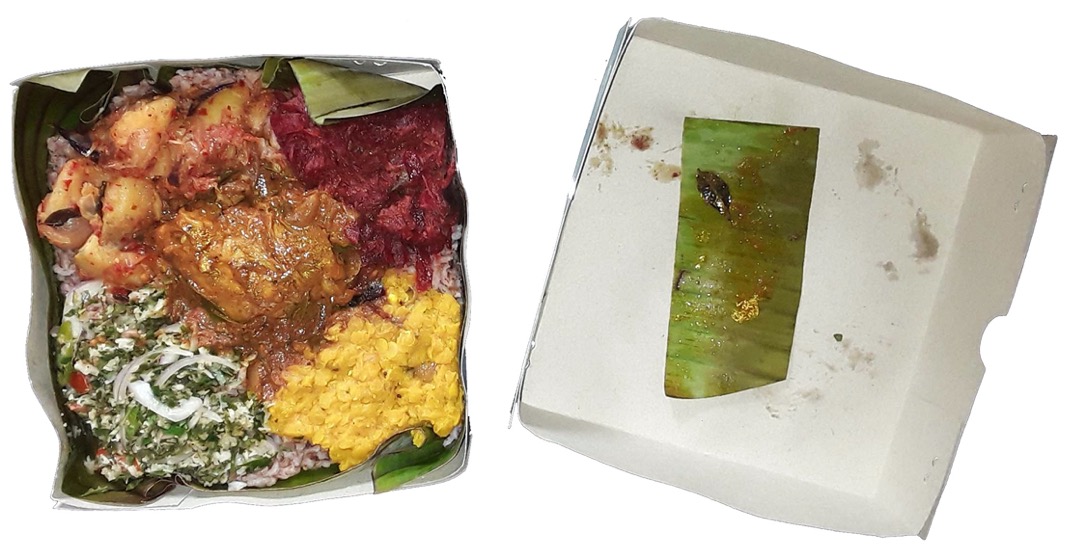 Gendered Urban Experience
Making Bath Packets
Image Source: Author
Selling Bath Packets
Conclusion
Gendered Urban Experience: Food Preferences
Position
Dinithi	

Packaging
	Paper Box
Wishaka

Packaging
	Paper wrap
Methods
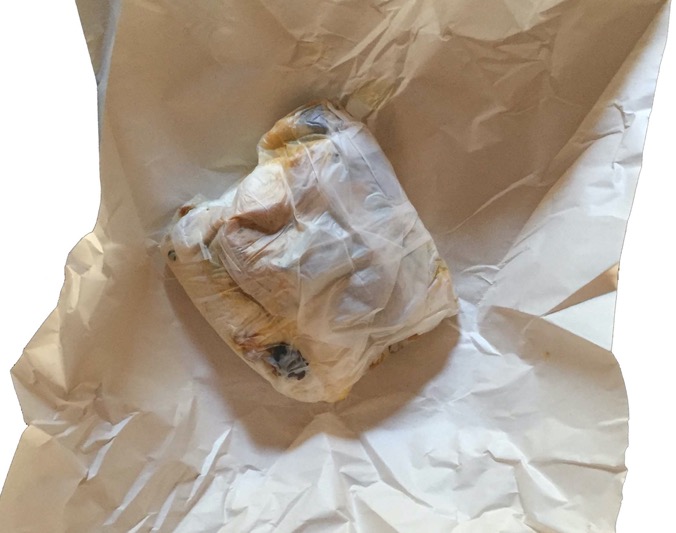 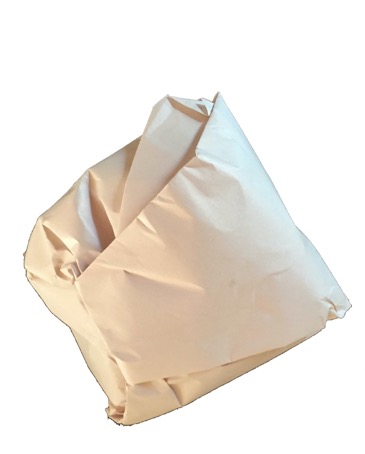 Gendered Urban Experience
Making Bath Packets
Image Source: Author
Selling Bath Packets
Conclusion
Gendered Urban Experience: Food Preferences
Position
Dinithi	

Packaging
	Paper Box

Sale
	Internet + Phone
	Brand
Wishaka

Packaging
	Paper wrap

Sale
	Location specificity
Methods
Gendered Urban Experience
Making Bath Packets
Selling Bath Packets
Conclusion
Gendered Urban Experience: Food Preferences
Position
Dinithi	

Packaging
	Paper Box

Sale
	Internet + Phone
	Brand
Wishaka

Packaging
	Paper wrap

Sale
	Location specificity
Methods
Gendered Urban Experience
Making Bath Packets
“If you buy from me at the footpath, it is cheaper. I sell the same packet for more on XXX (a popular app-based food delivery system). If I sell in XXX at the same price, then no one will buy. They buy once, like the taste and buy again, but for them to know the taste they have to buy once.”
Selling Bath Packets
Conclusion
Conclusion
Position
Class Based gender Performativity			
	Home-cooked
	Care discourse and food
Methods
Gendered Urban Experience
Making Bath Packets
Selling Bath Packets
Conclusion
Mohanty, C. T. 2003. “Under Western Eyes” Revisited: Feminist Solidarity through Anticapitalist Struggles. Signs: Journal of Women in Culture and Society 28 (2):499–535.
Conclusion
Position
Class Based gender Performativity			
	Home-cooked
	Care discourse and food

Differing conception of the city			
	Secular vs religious connotations of food
	Place based quality judgement
Methods
Gendered Urban Experience
Making Bath Packets
Selling Bath Packets
Conclusion
Low, K. E. Y., and E. Lynn-Ee Ho. 2018. Eating in the city. Food, Culture & Society 21 (1):2–8.
Conclusion
Position
Class Based gender Performativity			
	Home-cooked
	Care discourse and food

Differing conception of the city			
	Secular vs religious connotations of food
	Place based quality judgement

Class connotation of food		
	Cost + Packaging
	Differing perceptions of – ‘Healthy’, ‘Home cooked’
Methods
Gendered Urban Experience
Making Bath Packets
Selling Bath Packets
Conclusion
Parsons, J. M. 2016. When convenience is inconvenient: ‘healthy’ family foodways and the persistent intersectionalities of gender and class. Journal of Gender Studies 25 (4):382–397.
Conclusion
Position
Class Based gender Performativity			
	Home-cooked
	Care discourse and food

Differing conception of the city			
	Secular vs religious connotations of food
	Place based quality judgement

Class connotation of food		
	Cost + Packaging
	Differing perceptions of – ‘Healthy’, ‘Home cooked’
Methods
Gendered Urban Experience
Making Bath Packets
Selling Bath Packets
Both food and urban are socio-cultural constructs, 
more studies are required to investigate 
how they co-constitute each other.
Conclusion
Bath Packets
and gendered urban experience in Colombo
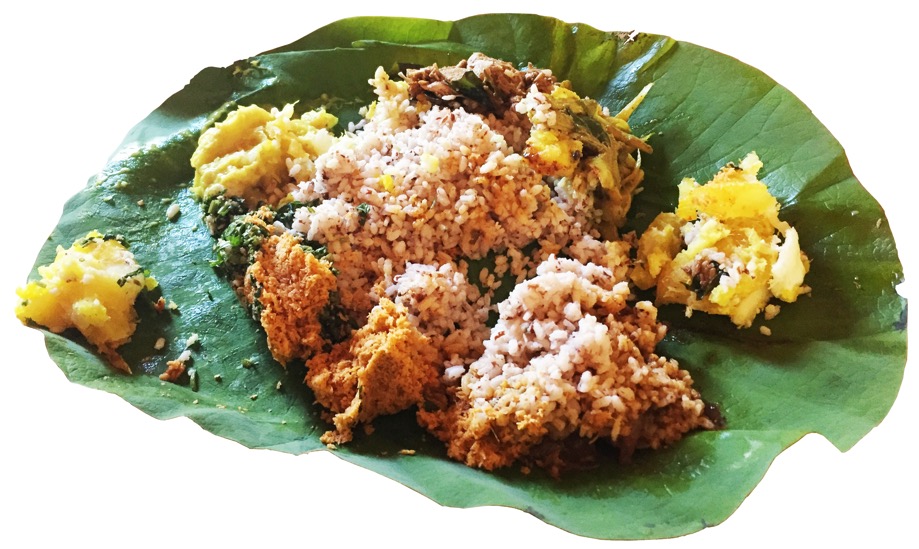 Image Source: Author
Project log: 
https://bathpacket.wordpress.com
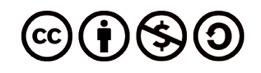